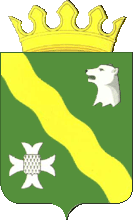 Отчет 
об исполнении бюджета Нытвенского муниципального района (районного бюджета)                       за 2019 год
Докладчик –начальник финансового управления администрации Нытвенского муниципального района Н.А.Иванив
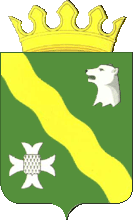 Доходы бюджета Нытвенского муниципального района за
 2019 год, млн. рублей
- 15,0 % (- 200,5)
1359,4
1187,3
97,6%
1158,9
97,1%
97,8%
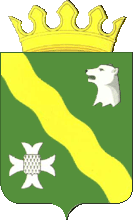 Расходы бюджета Нытвенского муниципального района за
 2019 год, млн. рублей
- 4,3 % (- 54,5 млн. рублей)
1262,8
Налоговые доходы в бюджет 
Нытвенского муниципального района, млн. рублей
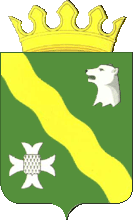 19,0
↑ 4,4 %  + 0,8 млн. рублей
НДФЛ   27% + 22%
18,5
Дополнительный норматив отчислений от  НДФЛ 
 в 2019 году увеличен  
с 12,58% до 22%
Транспортный налог
18,2
↑ 22,8 %   +42,2 млн. рублей
227,5
238,6
↑ 14,3%   + 0,9 млн. рублей
↑ 7,2%  + 0,8 млн. рублей
185,3
12,1
7,2
7,2
11,9
11,1
95,3%
АКЦИЗЫ
ЕНВД
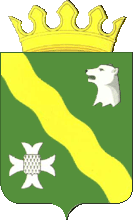 Неналоговые доходы в бюджет Нытвенского муниципального района, млн.рублей
4,9%
16,7
16,7
14,5
115,2%
5
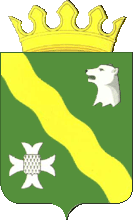 Безвозмездные поступления в бюджет 
Нытвенского муниципального района, млн. рублей
План 2019 года 890,3 млн. рублей
Исполнено 2019 году 870,5 млн. рублей
99,6 %  
-4 млн. рублей
97,8 %  
-20 млн. рублей
Исполнение расходов районного бюджета по
          муниципальным программам
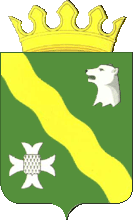 12
Муниципальных программ
5,2 % общей суммы расходов
1141,6 млн. руб.
66,7 млн. руб.
94,8 % общей суммы расходов
Непрограммные мероприятия
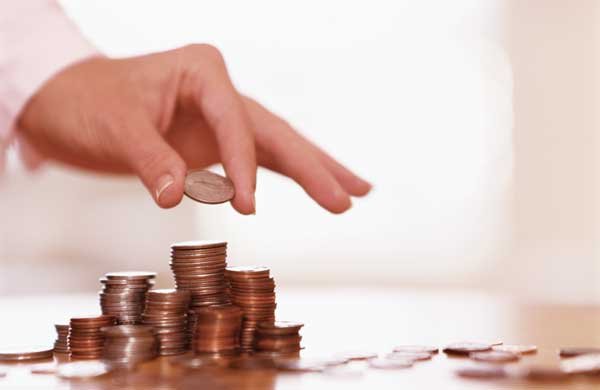 - Исполнение расходов всего  91,6%
- Исполнение по муниципальным программам  91,3%
- Исполнение непрограммных мероприятий  97,2%
7
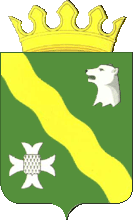 Исполнение расходов в разрезе муниципальных программ
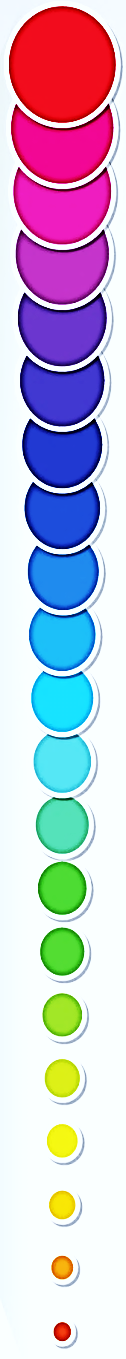 Расходы всего
1319,4
Программные расходы
94,8%
% исполнения:
 более 95
 от 90 до 95
 менее 90
8
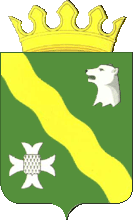 Исполнение межбюджетных трансфертов, переданных бюджетам поселений, млн.рублей
Межбюджетных трансфертов  на
выравнивание финансового  экономического положения поселений
Дотации из районного фонда 
 поселений
Субсидий из бюджета Пермского края
План 67,1
Факт 66,5
Не перечислено 0,6
Чайковское сельское поселение
План 5,3
Исполнено 0 %
Новоильинское городское поселение
План 1,9
Исполнено 100 %
0,05 Новоильинское городское поселение 
0,07 Григорьевское сельское поселение
0,4 Чекменевское сельское поселение
0,06 Шерьинское сельское поселение
9
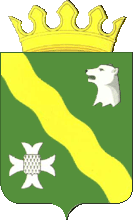 РАСХОДЫ НА РЕАЛИЗАЦИЮ МУНИЦИПАЛЬНЫХ ПРОГРАММ, ПРИОРИТЕТНЫХ МУНИЦИПАЛЬНЫХ ПРОЕКТОВ, ИНВЕСТИЦИОННЫХ ПРОЕКТОВ НЫТВЕНСКОГО МУНИЦИПАЛЬНОГО РАЙОНА И ОБЪЕКТЫ РАЗВИТИЯ
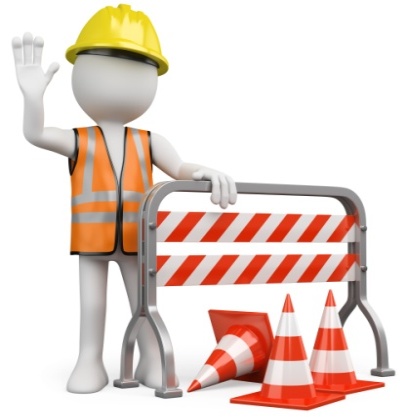 Приведение в нормативное состояние муниципальных образовательных учреждений
21,4 млн.рублей (100%)
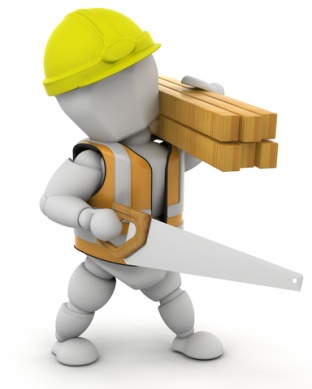 Приведение в нормативное состояние объектов культуры
1,3 млн.рублей (100%)
Приведение в нормативное состояние объектов поселенческого уровня
5,9 млн.рублей (100%)
Приведение в нормативное объектов физкультуры
2,7 млн.рублей (100%)
План – 38,9 млн.рублей
Факт – 32,0 млн.рублей
Исполнение – 82,1 %
Капитальный ремонт кровли здания МБУ «ДК и С» п.Уральский 
6,3 млн.рублей 
 (95,1 %)
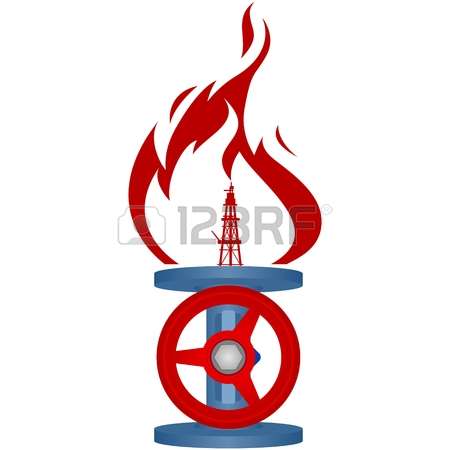 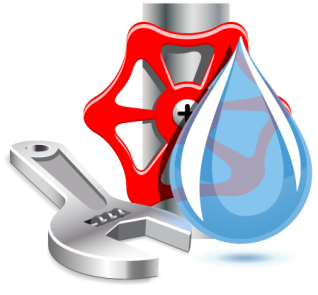 Реконструкция сетей водоснабжения в д.Нижняя Гаревая 
0,8 млн.рублей 
(0%)
Нераспределенный резерв 
0,5 млн.рублей 
 (95,1 %)
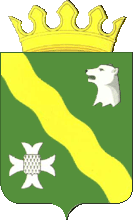 Исполнение резервного фонда
807,5 тыс. рублей -  материальная помощь в связи с пожаром (61 человек)

 329,2 тыс. рублей – мероприятия по устранению аварийного дома по ул. М.Горького, д. 20а

 4667,4 тыс. рублей – ПСД и капитальный ремонт жилого дома п.Уральский, ул.Набережная, 10

 365,4 тыс. рублей - обследование фундамента многоквартирного дома по адресу: г.Нытва, пр. Ленина, 48

 87,1тыс.рублей - обеспечение топливом котельной с. Мокино

 307,3 тыс.рублей – Устранение аварийной ситуации. Ремонт скважины.
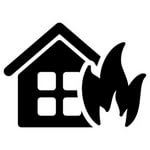 Утверждено 750,0 тыс.рублей
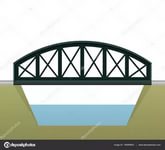 Уточненный план 7562,4 тыс.рублей
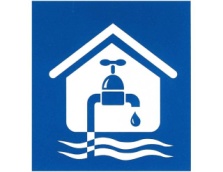 Направлено 7506,9 тыс.рублей
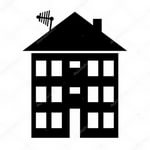 Невостребованный остаток 55,5 тыс.рублей
11
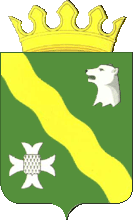 Расходы дорожного фонда Нытвенского муниципального района за 2019 год, млн. рублей
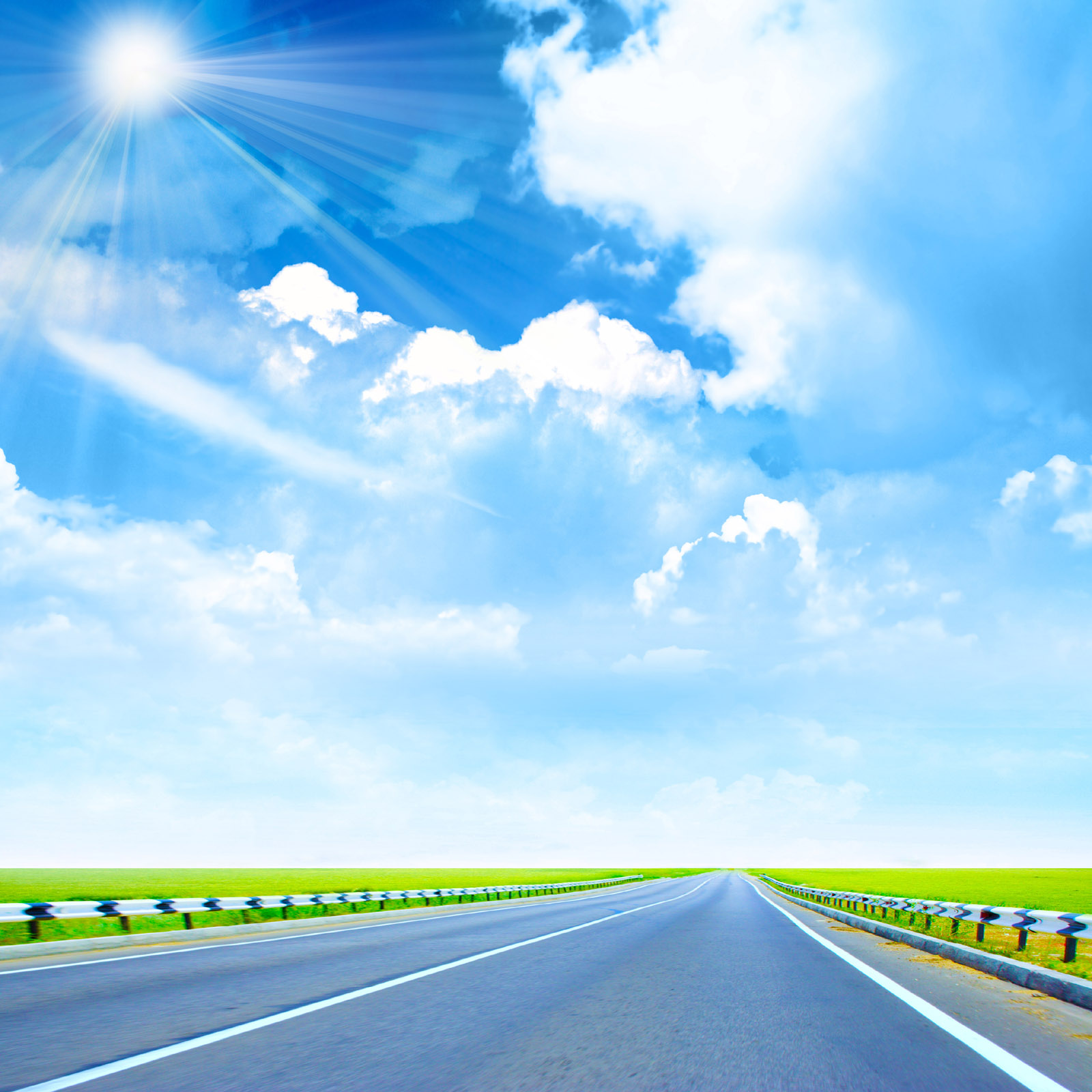 137,6
121,5
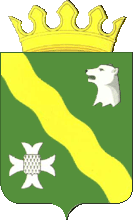 Остатки денежных средств на счете районного бюджета на 01.01.2020 года, млн.рублей
ВСЕГО                                                                      130,4
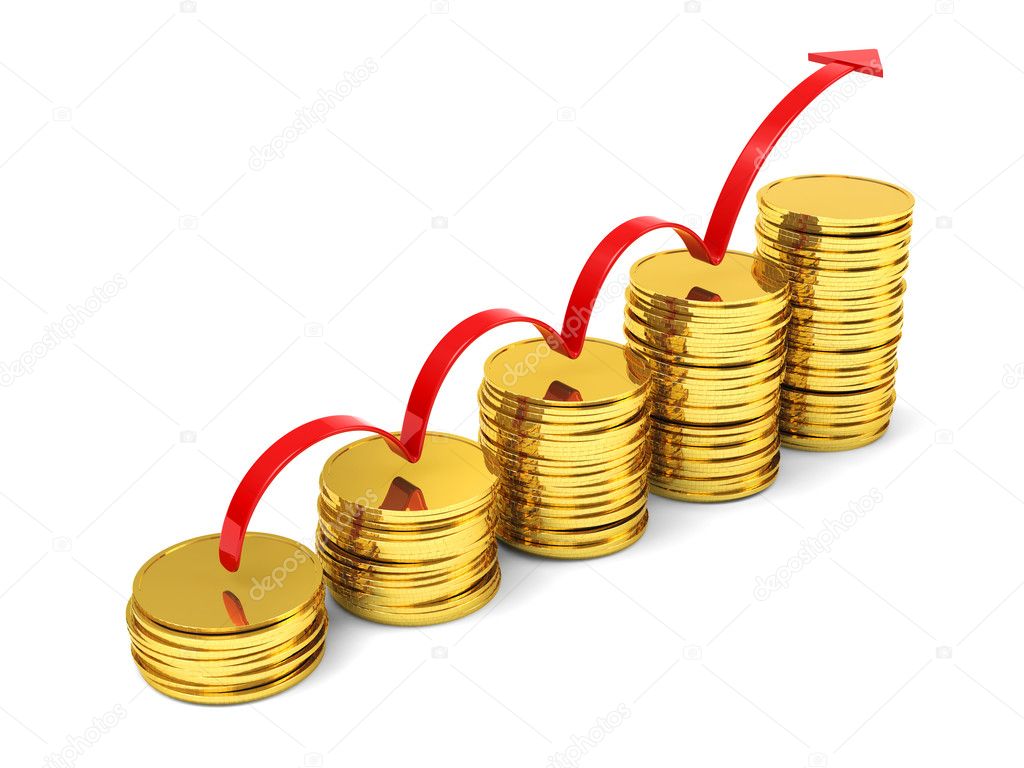 Целевые (краевые средства)                            76,7
Целевые (местные средства)                            23,9
Целевые (безвозмездные поступления)                0,6
Дефицит плановый                                              29,2
Спасибо за внимание!